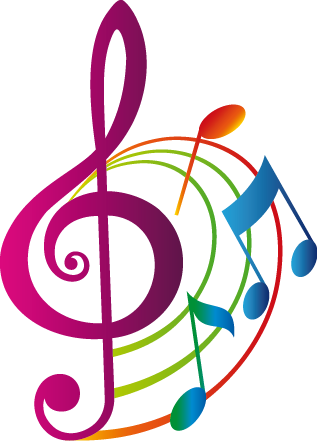 Clases de Música
Quinto Año Básico 
Prof. Claudia Coñuecar
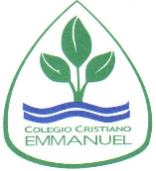 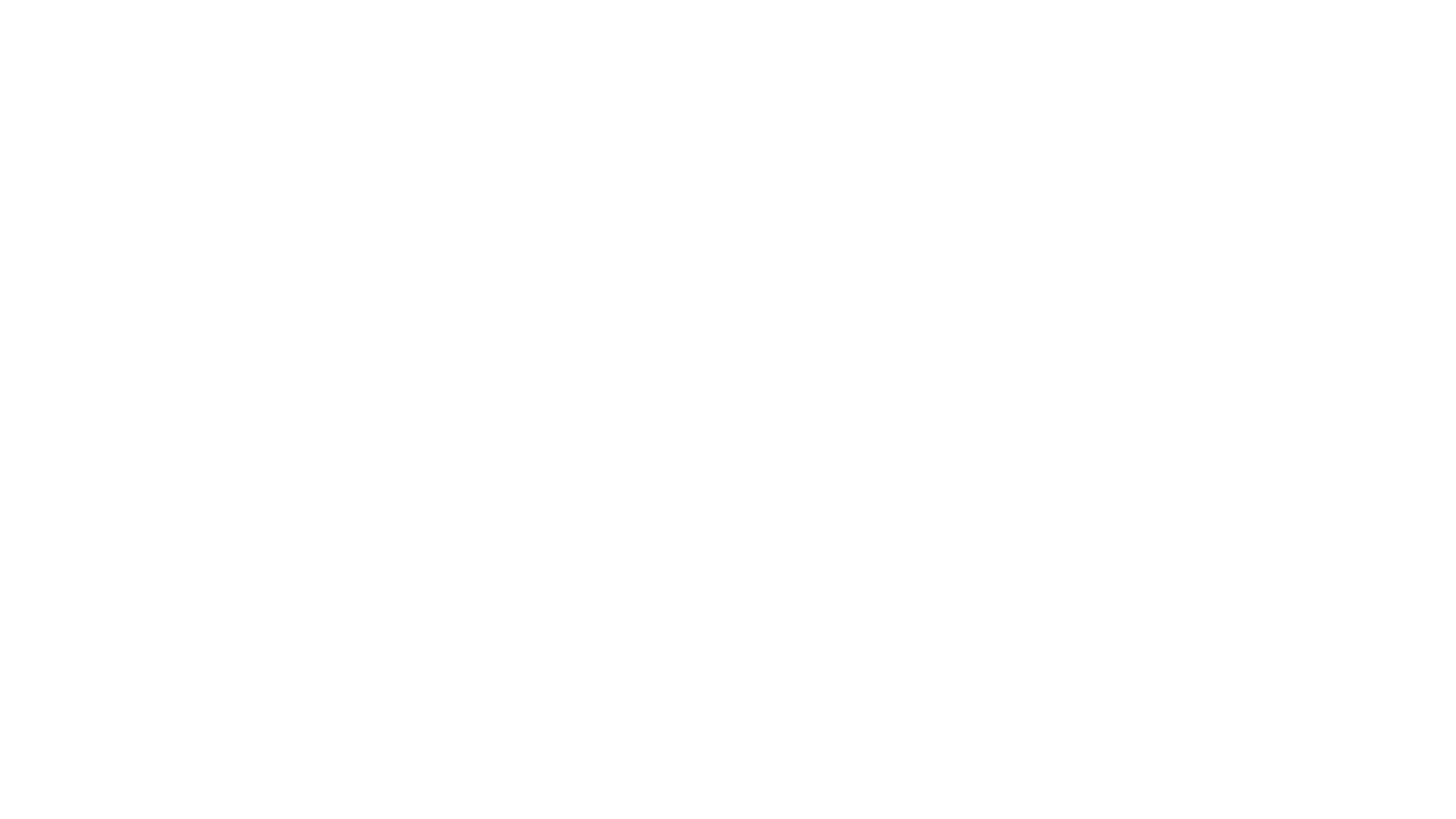 Los Instrumentos Musicales
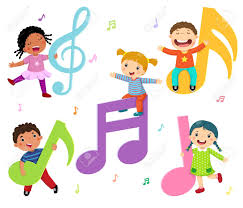 Familias de Instrumentos:

Viento: Madera y Metal
Cuerda: Frotada, Pulsada y Percutida
Percusión: Madera, Metal y Membrana
Familia de Viento: Metal
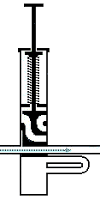 Producen el sonido por la vibración de los labios apoyados en la boquilla. El timbre y la altura del sonido dependen de la longitud del tubo y la tensión de los labios.
En los instrumentos de viento-metal se alarga o acorta el tubo mediante un sistema de pistones (trompeta y tuba), válvulas (trompa) o varas (trombón), como puedes observar respectivamente en las ilustraciones.
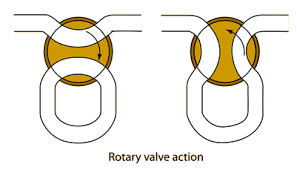 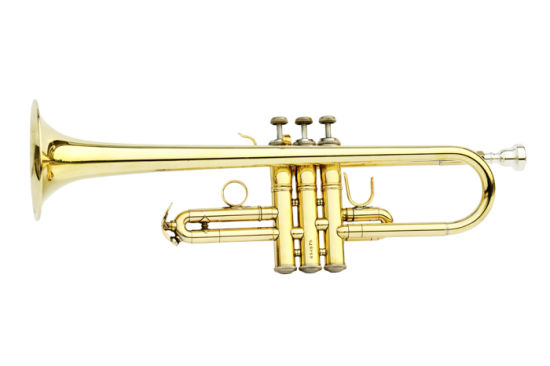 Trompeta
¿Conoces la trompeta? ¿Cómo suena?
¿La has escuchado?
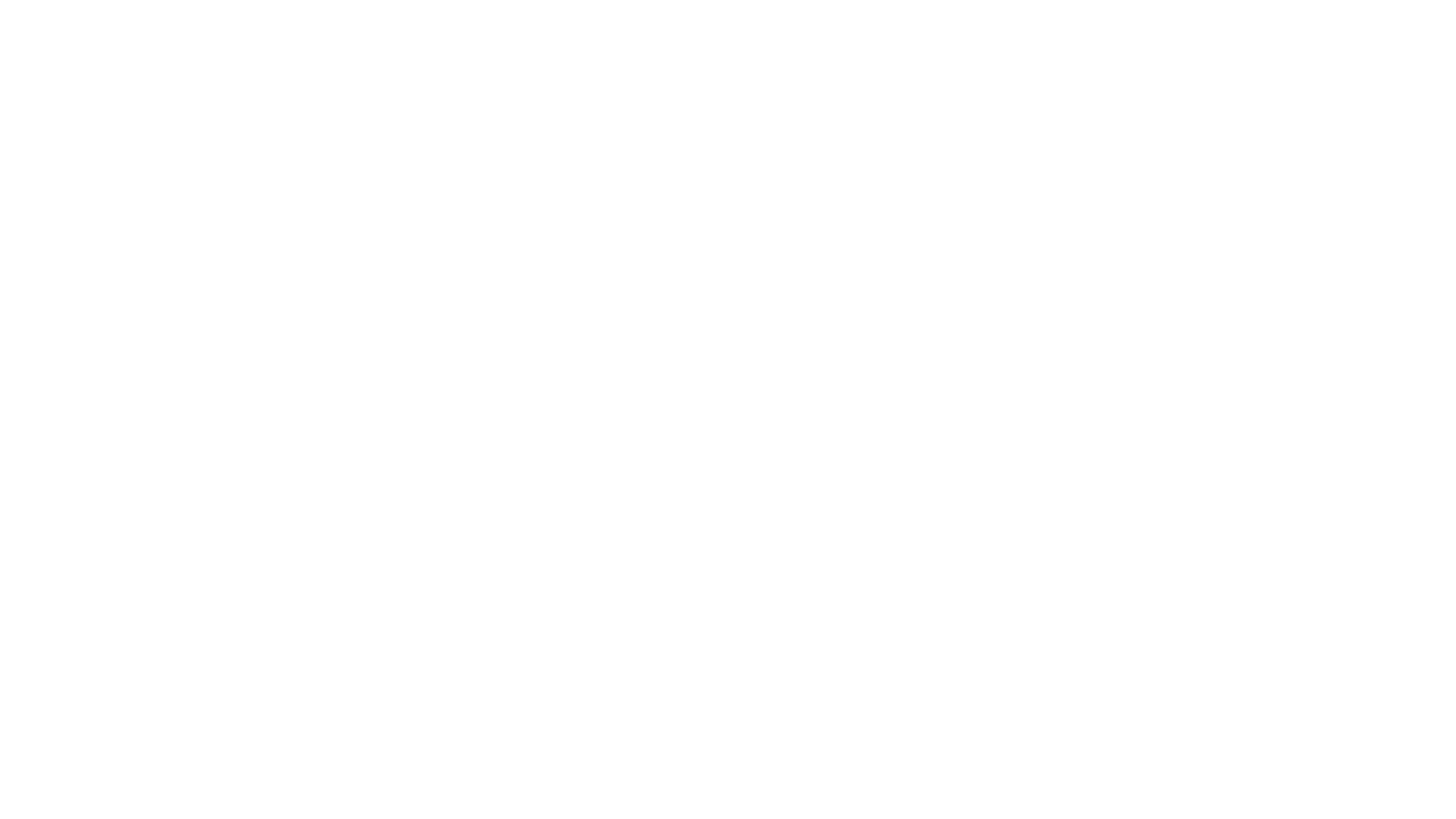 Audición de Trompeta
Escucha como suena la trompeta
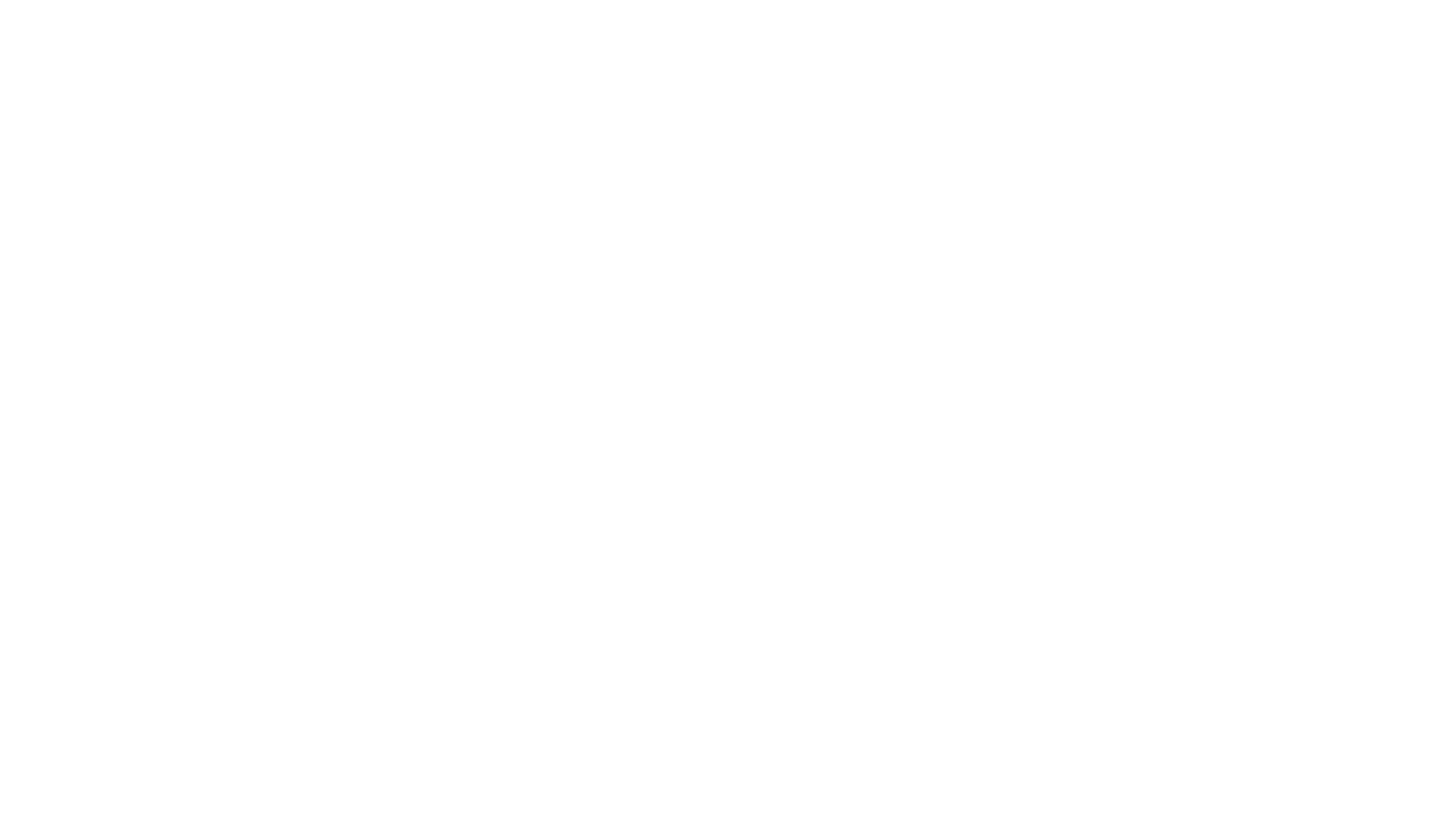 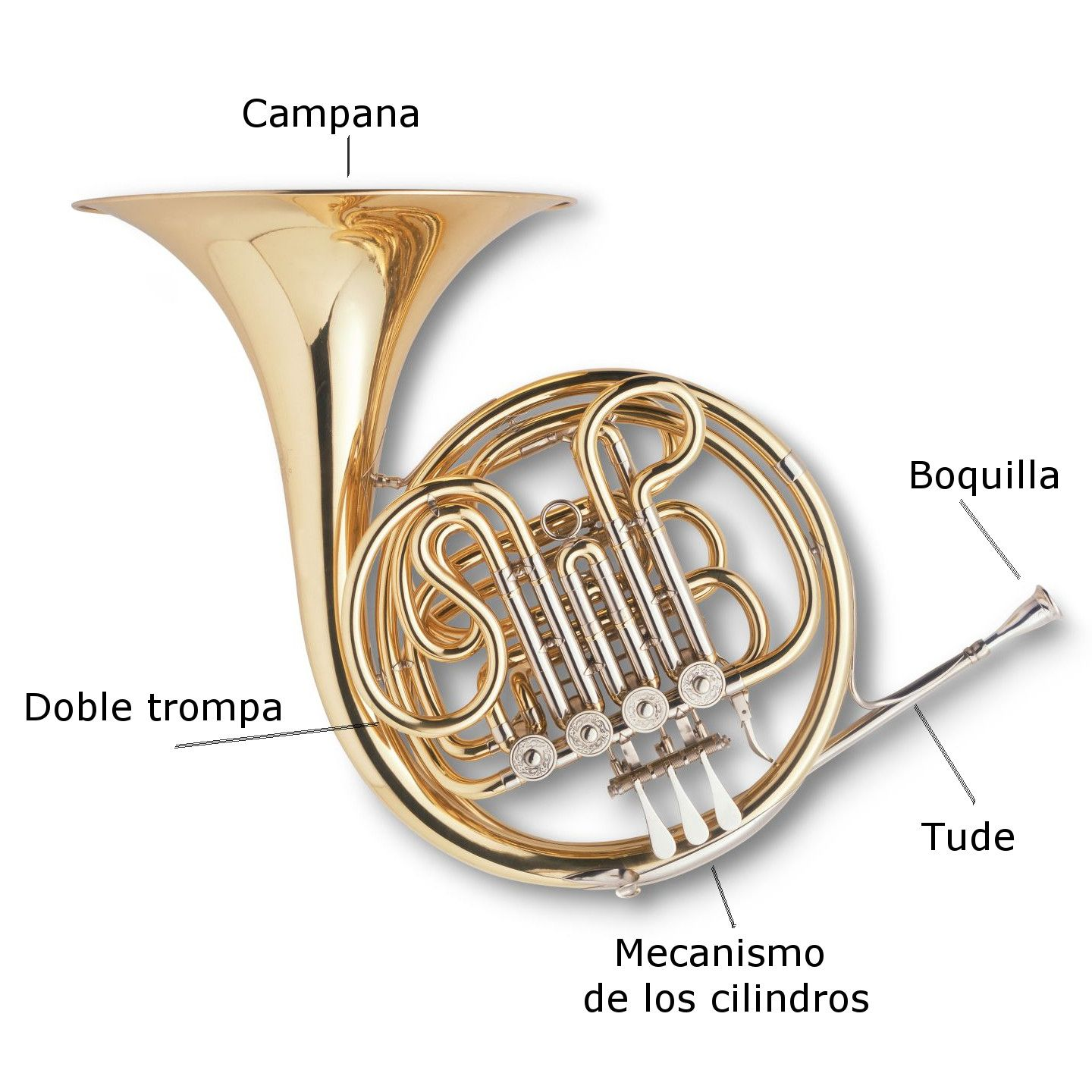 Trompa
Audición Trompa
Trombón
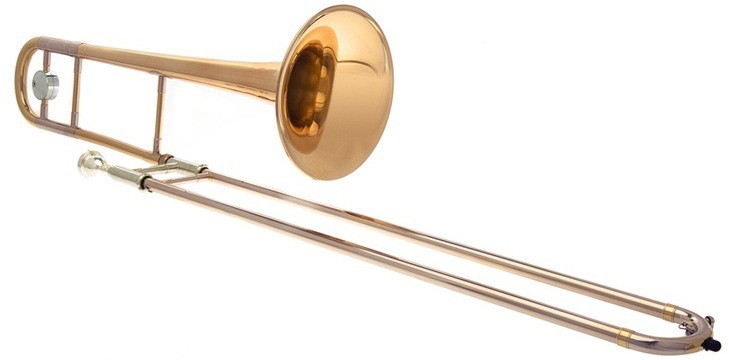 Audición de Trombón
Tuba
Audición Tuba
Actividad Musical
Revisando las diapositivas responde las siguientes preguntas:
¿Qué instrumento de viento metal es el más grande?
¿Cómo se produce el sonido en los instrumentos de viento metal?
¿En qué se parecen el Trombón y la Trompeta?
¿Podría un niño o niña de 5 años tocar la Tuba? ¿Por qué?
¿Por qué crees que la Trompa tiene una campana?
¿Al escuchar los instrumentos de viento metal, suenan diferentes o iguales? ¿En qué son diferentes o iguales?
Información
PLAZO DE ENTREGA: 
Viernes 28 de Agosto
Indicar Nombre y curso
CORREO: cconuecar@emmanuel.cl
Whatsapp: +56978961502
Buzón Tareas página del colegio
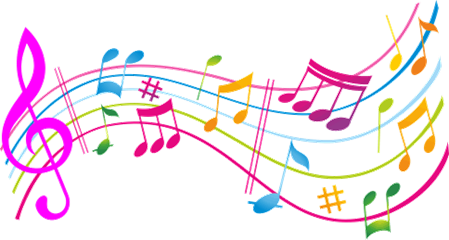